Welkom Havo/vwo 3.
Les vandaag:
Vandaag: nabespreken toets en 3.1A speltheorie.
Nabespreken toets:
Zelfstandig lezen en maken 3.1A speltheorie
8
9
7
5
6
10
4
3
1
2
Lees 3.1A speltheorie door en maak opgaves 1,2 en 3.
Hiervoor hebben jullie 10 minuten de tijd.
Eerder klaar?
Kan je 3.1B gevangen dilemma gaan lezen.
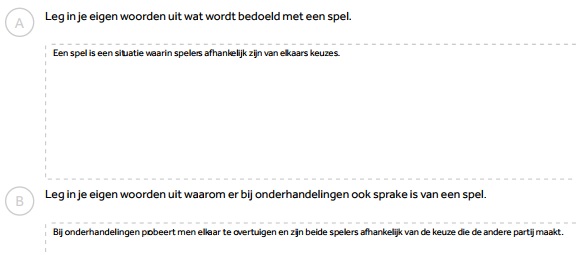 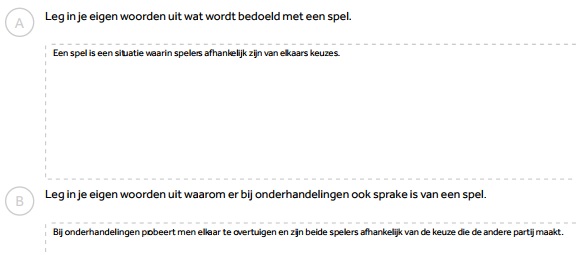 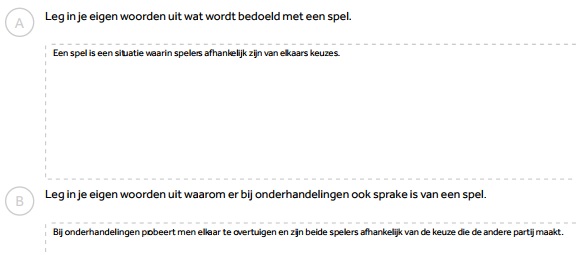 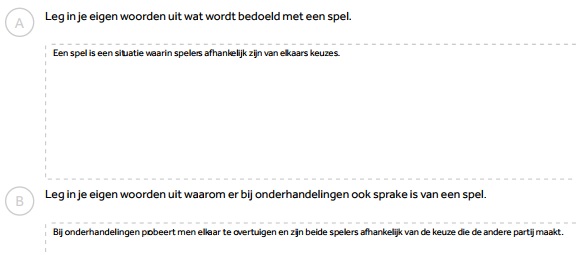 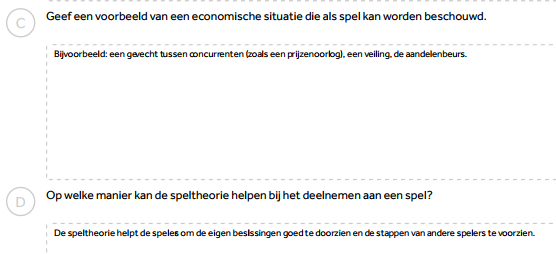 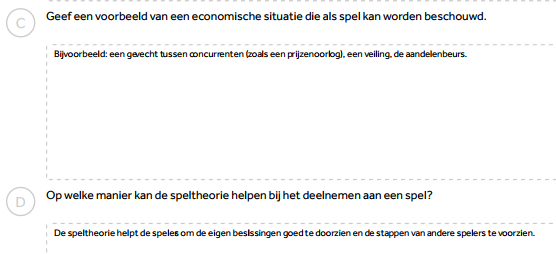 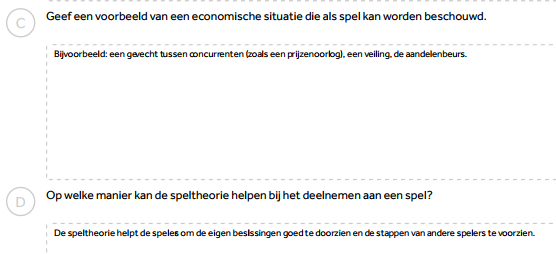 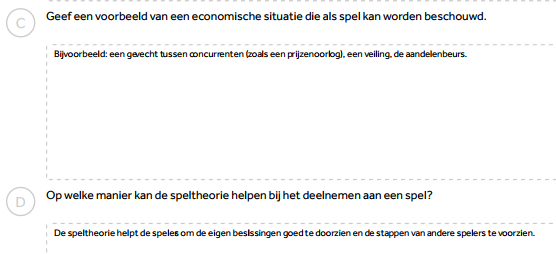 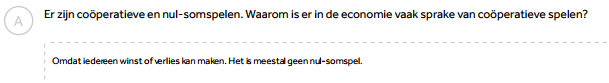 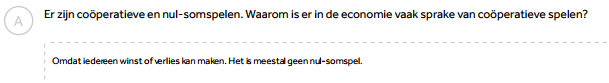 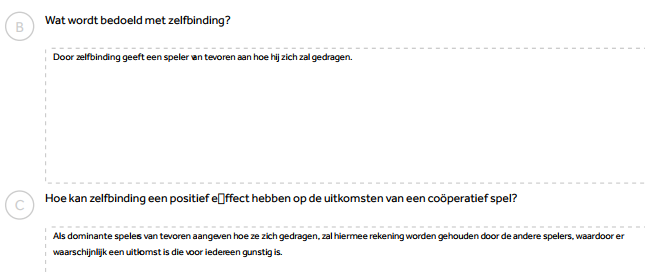 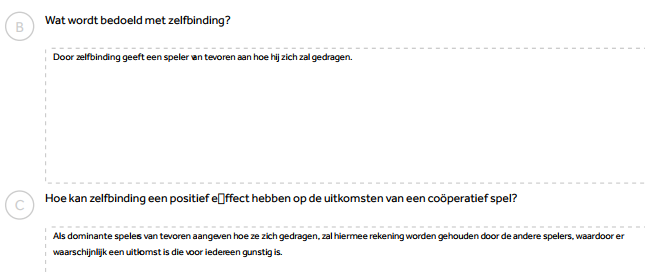 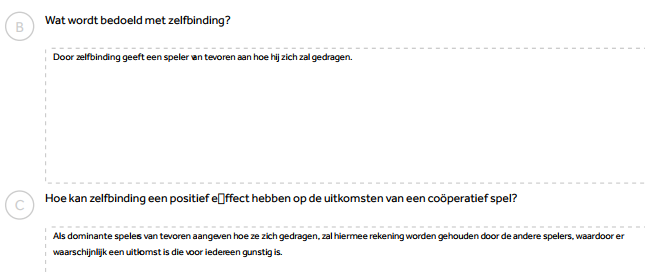 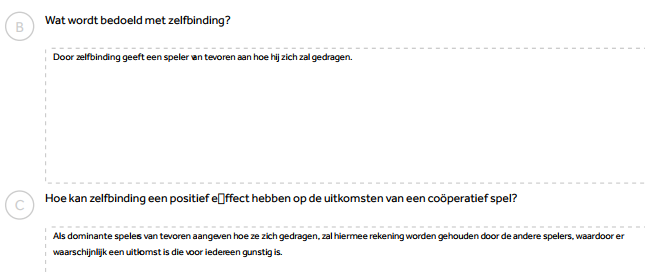 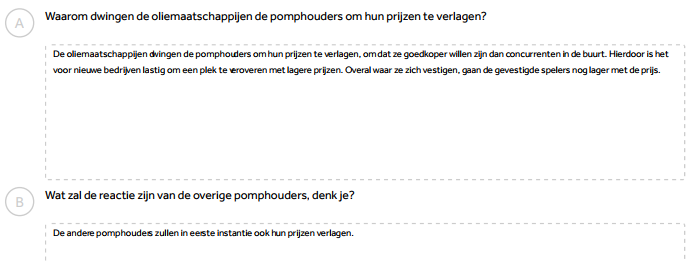 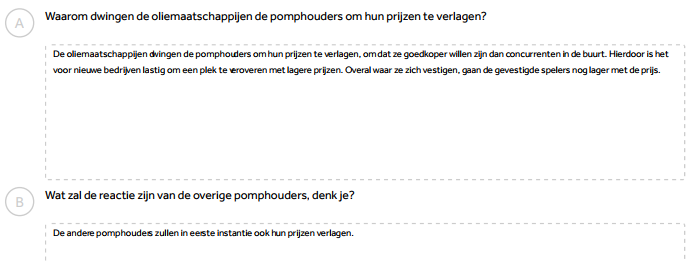 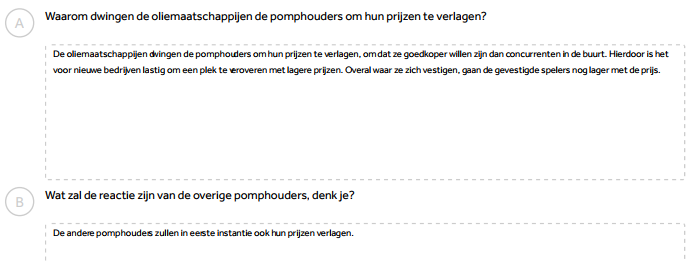 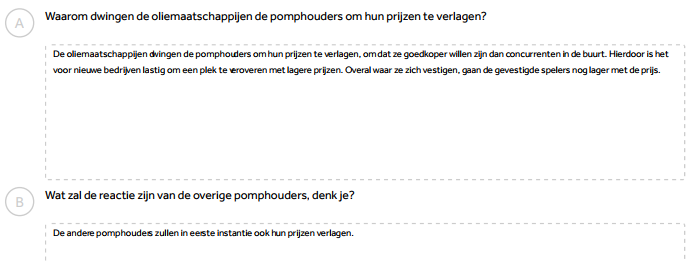 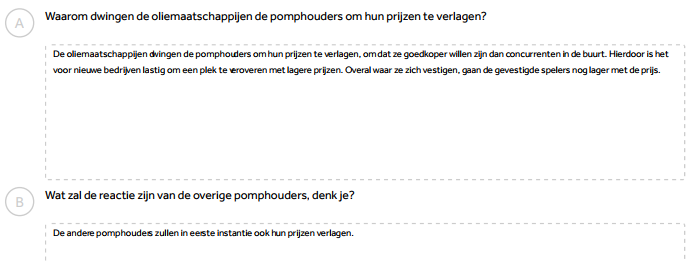 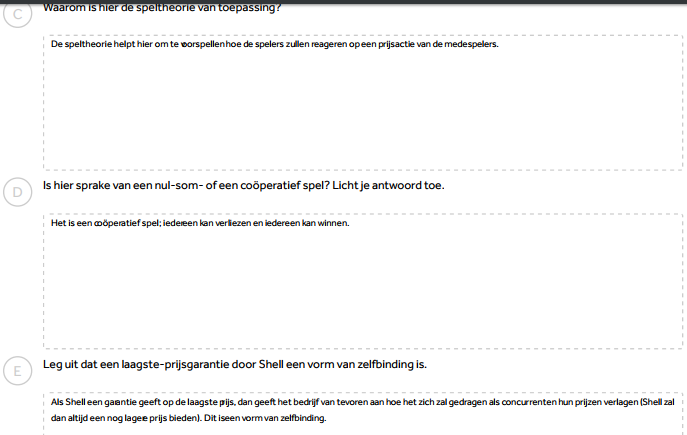 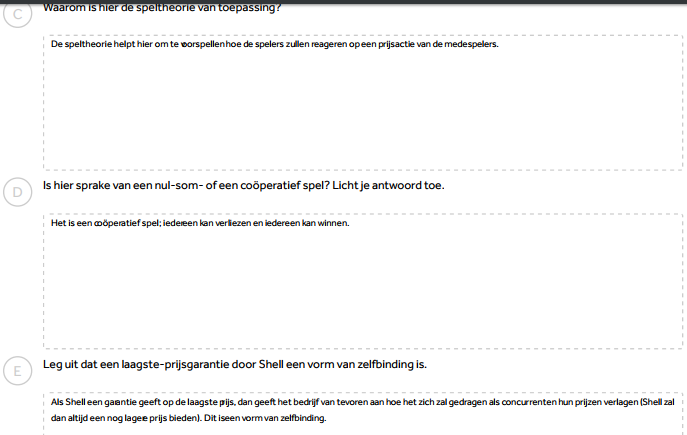 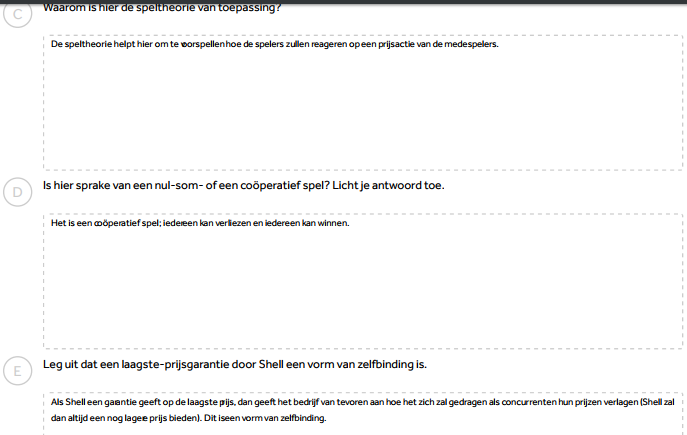 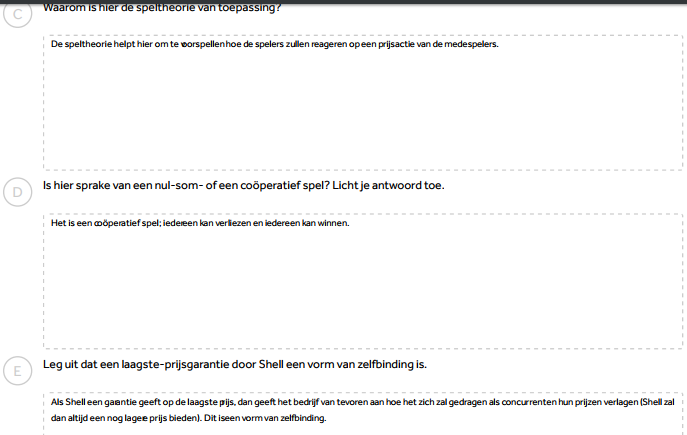 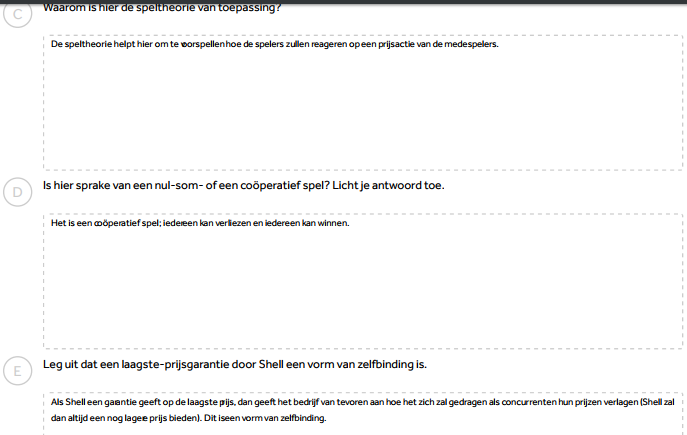 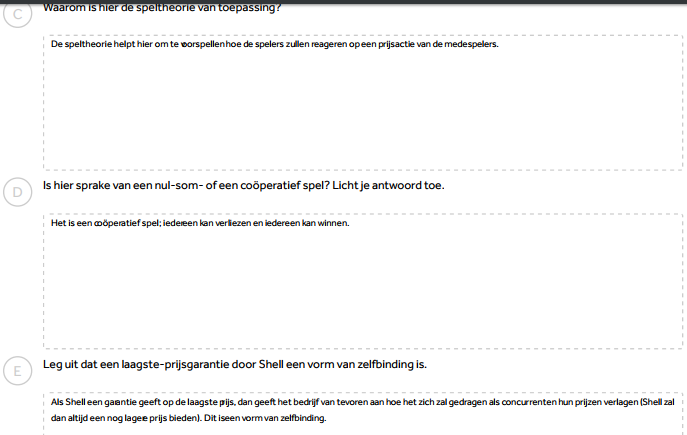 Zelfstandig verder gaan met lezen